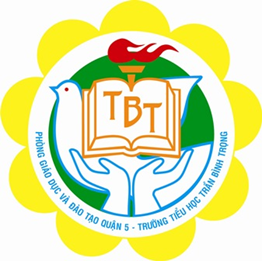 PHÒNG GIÁO DỤC VÀ ĐÀO TẠO QUẬN 5
TRƯỜNG TIỂU HỌC TRẦN BÌNH TRỌNG
KĨ THUẬT LỚP 4 TUẦN 2
Bài 2: VẬT LIỆU, DỤNG CỤ 
                        CẮT, KHÂU, THÊU(tiếp theo)
                              Giáo viên: Lê Thúy Hạnh
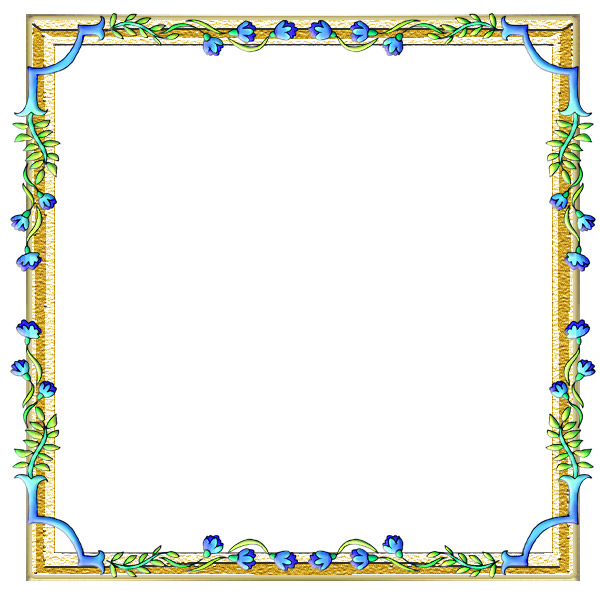 Kiểm tra bài cũ
Vật liệu, dụng cụ cắt, khâu, thêu gồm những gì?
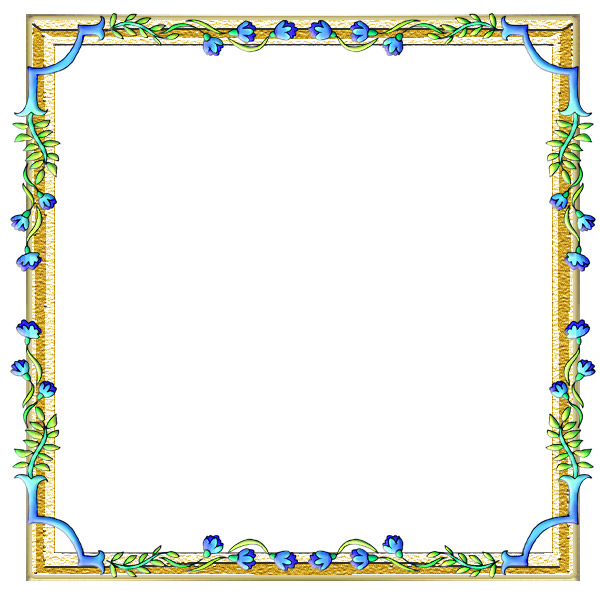 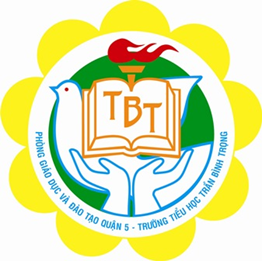 Bài 2: VẬT LIỆU, DỤNG CỤ 
             CẮT, KHÂU, THÊU(tiếp theo)
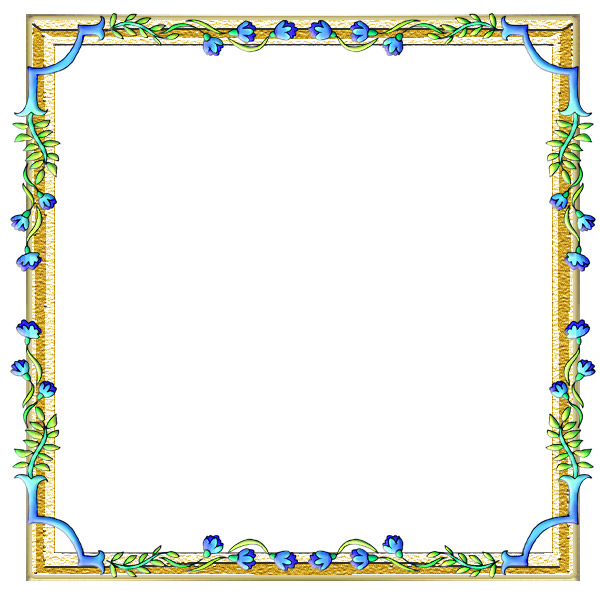 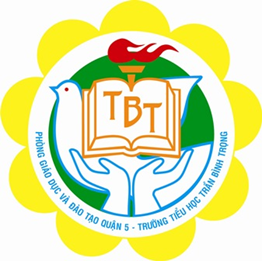 HĐ3: Tìm hiểu đặc điểm và cách sử dụng kim
Quan sát H4 và kim khâu, em hãy mô tả đặc điểm cấu tạo của kim khâu.
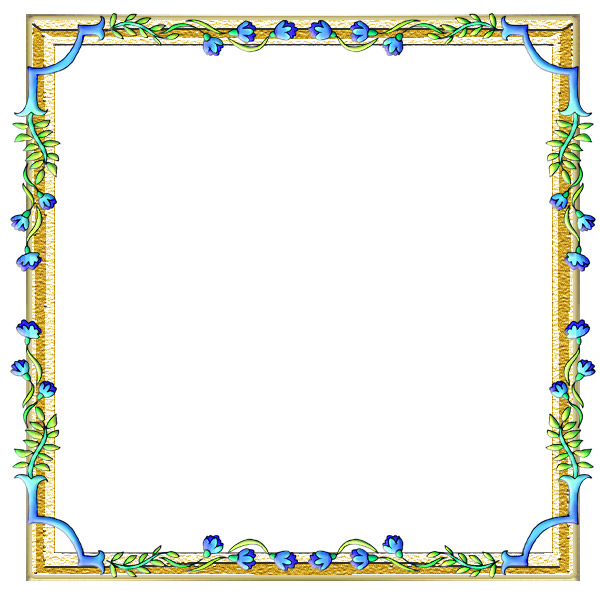 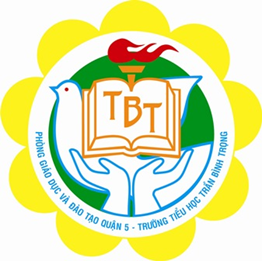 Kim khâu được làm bằng kim loại cứng, có nhiều cỡ to, bé khác nhau. Mũi kim nhọn, sắc. Thân kim nhỏ và nhọn dần về phía mũi kim. Đuôi kim hơi dẹt, có lỗ để xâu kim.
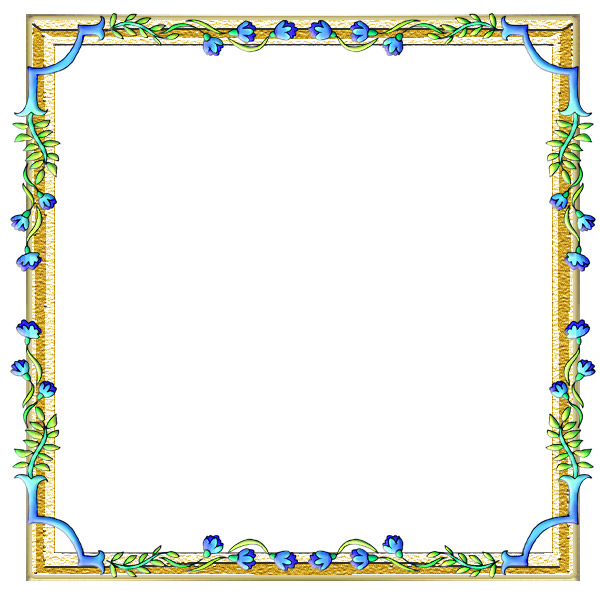 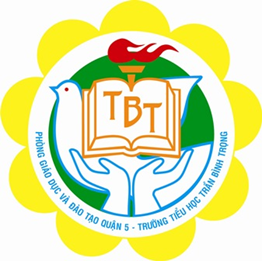 HĐ3: Tìm hiểu đặc điểm và cách sử dụng kim
Quan sát H4 và kim khâu, em hãy mô tả đặc điểm cấu tạo của kim khâu.
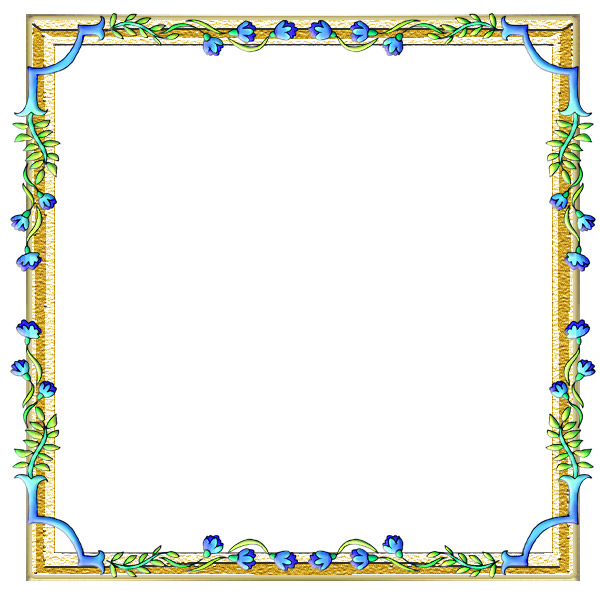 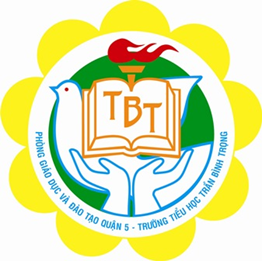 Quan sát H5a, 5b,5c (SGK) nêu cách xâu chỉ vào kim, vê nút chỉ.
Cắt một đoạn chỉ dà khoảng 50cm-60cm.
-   Vuốt nhọn một đầu chỉ.
Tay trái cầm ngang thân kim, đuôi kim quay lên trên, ngang với tầm mắt và hướng về phía ánh sáng. Tay phải cầm cách đầu chỉ khoảng 1cm để xâu vào lỗ kim ( H5a)
Cầm đầu chỉ vừa xâu qua lỗ kim và kéo một đoạn bằng 1/3 chiều dài sợi chỉ.
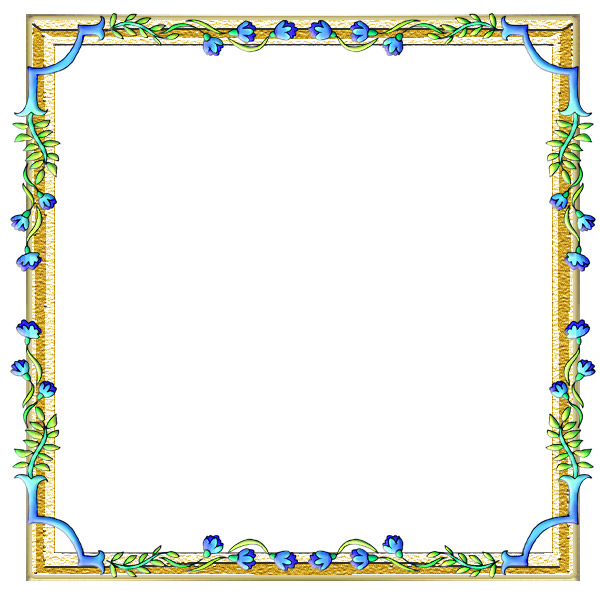 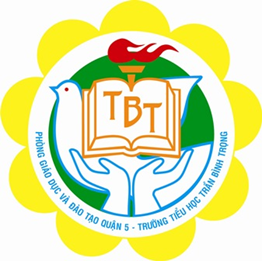 Vê nút chỉ: Tay trái cầm ngang sợi chỉ, cách đầu chỉ chuẩn bị nút khoảng 10cm. Tay phải cầm vào đầu chỉ để nút và quấn một vòng quanh ngón trỏ. Sau đó, dùng ngón cái vê cho đầu chỉ xoắn vào vòng chỉ và kéo xuống sẽ tạo thành nút chỉ.
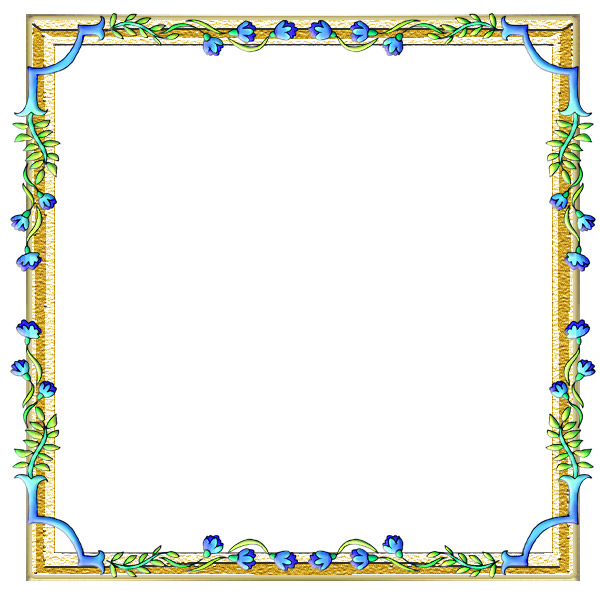 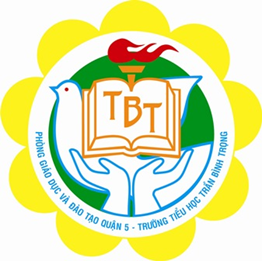 HĐ4: Thực hành xâu chỉ vào kim, vê nút chỉ.
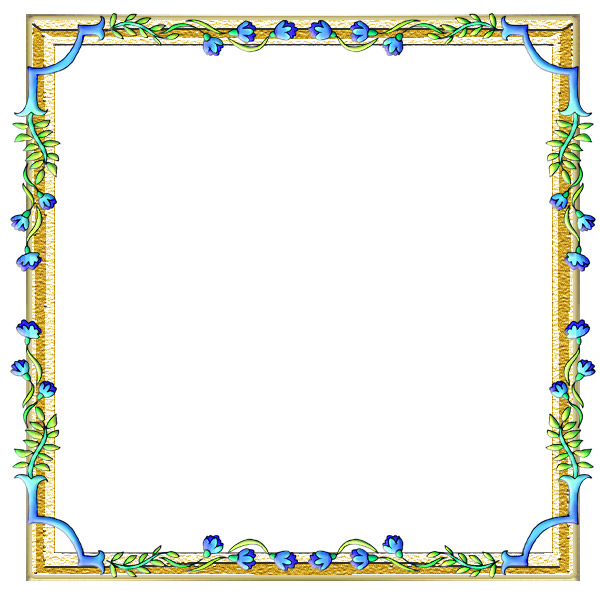 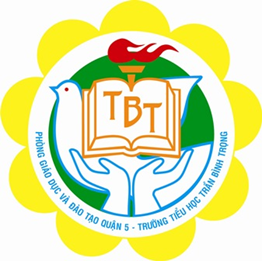 Củng cố, dặn dò.
   Em hãy nêu các thao tác xâu chỉ
   vào kim và nút chỉ.
   Chuẩn bị bài: Cắt chỉ theo  
đường vạch dấu.